NDIS Quality and Safeguards Commission
Your Responsibilities – June roadshow
Samantha Taylor PSM
How do we work with providers?
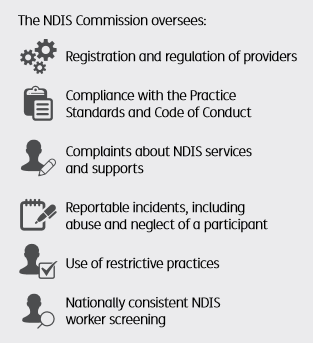 We work with providers to improve the quality and safety of NDIS supports and services
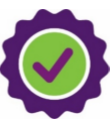 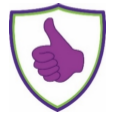 2
Code of conduct
3
Code: Worker Orientation Module
Worker Orientation Module 
‘Quality Safety and You’



www.ndiscommission.gov.au/trainingcourse
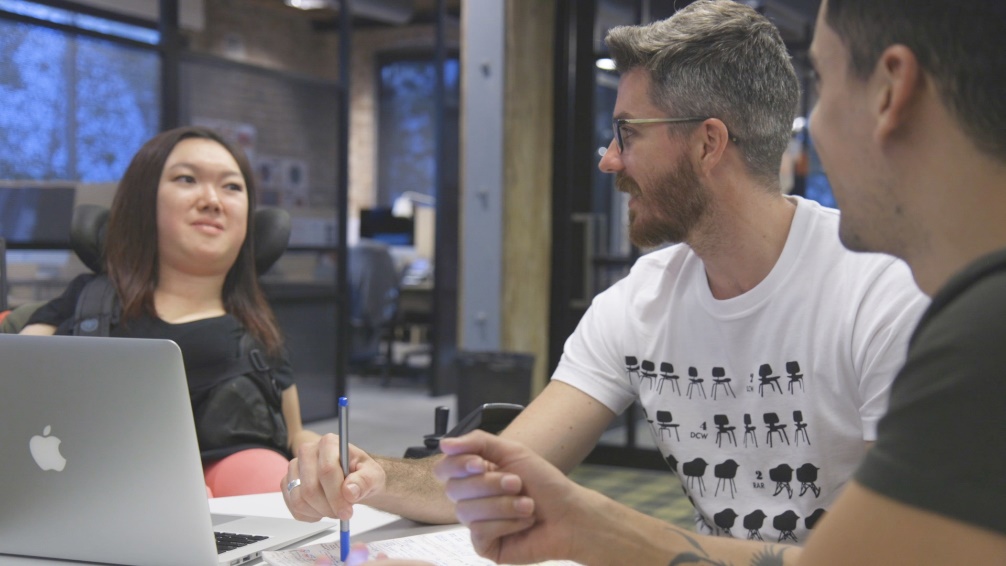 4
Who needs to be registered?
Providers must be registered with the NDIS Commission if you deliver one or more of the following:
Services and supports to NDIS participants who have their plan managed by the NDIA
Specialist activities: SDA and Behaviour Support
Implement restrictive practices as part of the supports and services to participants
Providers delivering supports to people under the Commonwealth Continuity of Support program

There are benefits to providers in being registered
5
What does registration involve?
There are three components to registration:

assesses the provider and its key personnel for suitability to participate in the NDIS market, and
Independent assessment (audit) of against relevant NDIS Practice Standards, then
sets conditions of registration depending on what services and supports you are registering to provide
6
Provider registration
Conditions of registration:
Compliance with Commonwealth, state and territory laws
NDIS Practice Standards
NDIS Code of Conduct
Complaints management and resolution requirements
Incident management and Reportable Incident requirements
Behaviour Support requirements (if applicable)
Worker screening.
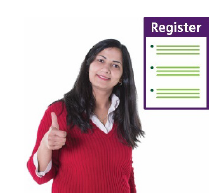 7
What are the Practice Standards?
Requirements that set the standard of service you must deliver to be a registered NDIS provider 

Benchmark for providers to assess performance and demonstrate high quality and safe supports for participants

Each Practice Standard is build from a high-level participant outcome, supported by quality indicators.
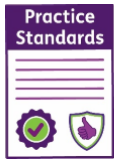 8
Practice Standards Audit
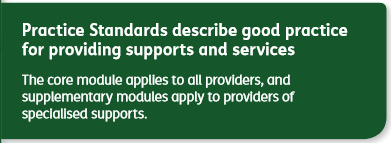 9
Practice Standards Audit - Verification
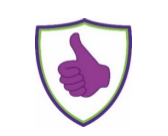 Baseline quality expectations of less complex supports and services for NDIS participants
Plus:
General requirements including qualifications and experience
Verification module includes:
Complaints management
Incident management
Risk management
Human resource management.
10
Practice Standards Audit - Certification
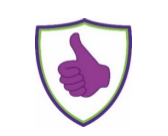 Baseline quality expectations of more complex supports and services for NDIS participants
Core module includes: 
• Rights and Responsibilities 
• Governance and Operational        Management 
• Provision of Supports, and 
• Support Provision Environment.
Supplementary modules (for more complex supports): 
• High intensity daily personal activities 
• Specialist behaviour support 
• Implementing behaviour support plans 
• Early childhood supports 
• Specialised support coordination 
• Specialised disability accommodation.
11
Core: Rights and responsibilities
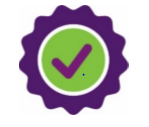 Person centred supports

Individual values and beliefs respected

Privacy and dignity upheld

Independence and informed choice

[Free from] violence, abuse, neglect, exploitation and discrimination.
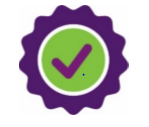 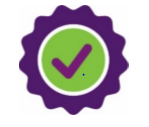 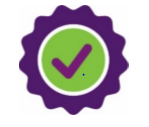 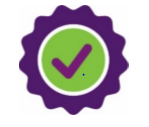 12
Person centred supports
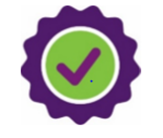 Outcome: Each participant accesses supports that promote, uphold and respect their legal and human rights and is enabled to exercise informed choice and control. The provision of supports promotes, upholds and respects individual rights to freedom of expression, self-determination and decision-making. 
To achieve this outcome, the following quality indicators should be demonstrated:
Each participant's legal and human rights are understood and incorporated into everyday practice.
Communication with each participant about the provision of supports is responsive to their needs and is provided in the language, mode of communication and terms that the participant is most likely to understand.
Each participant is supported to engage with their family, friends and chosen community as directed by the participant.
13
Worker screening
New national worker screening system and database coming

It will replace existing arrangements and set a single, national standard for all workers

When in place, all registered NDIS providers must ensure 
workers have a valid clearance 

Until in place, existing arrangements continue to apply

Workers will be subject to ongoing monitoring nationally.
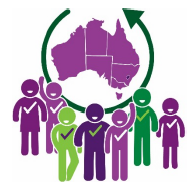 14
What happens when things don’t go well
15
How the NDIS Commission will support you
We are working with states and territories to build local relationships, and with the NDIA

Providers have received information from the NDIA on transition arrangements

We’ve sent you a series of resources/information

Visit our updated website  

Contact us if you can’t find what you need.
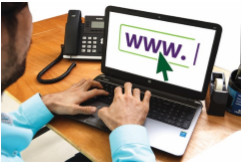 16
Further Information
For more information visit:
www.ndiscommission.gov.au


Or contact: 1800 035 544
This is a free call from landlines


Follow us on LinkedIn and Facebook
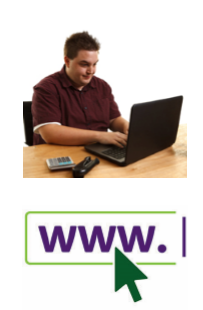 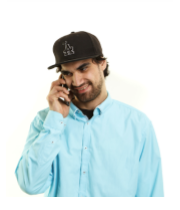 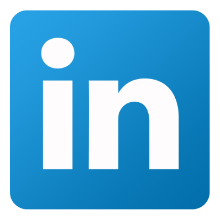 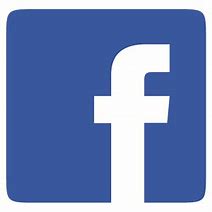 17
Questions?
18
NDIS Quality and Safeguards Commission
Behaviour Support – June roadshow
Behaviour 
Support
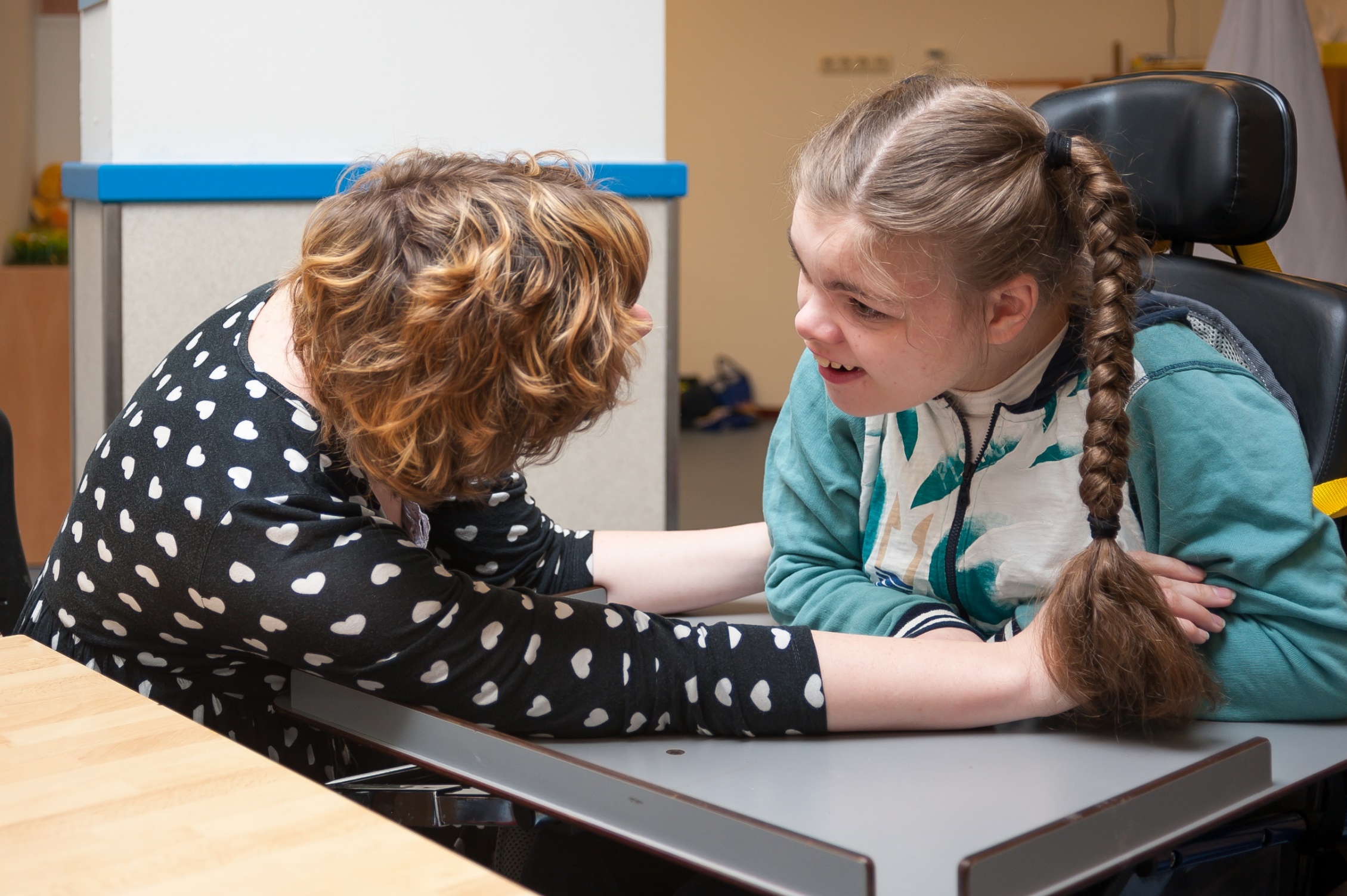 2
Regulated Restrictive Practices
Restrictive practice: Any practice or intervention that has the effect of restricting the rights or freedom of movement of a person with disability (NDIS Act 2013 s9)
Regulated restrictive practices [NDIS (Restrictive Practices and Behaviour Support) Rules 2018]: 
Seclusion
Chemical restraint
Mechanical restraint
Physical restraint
Environmental restraint.
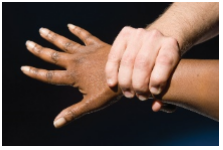 3
Regulated Restrictive Practices
Regulated restrictive practices can only be used in the context of:
Reducing the risk of harm to the self or others
Clearly being identified in a Behaviour Support Plan
Authorisation (however described) by the State/Territory where required
Only being used as a last resort
Being the least restrictive response available
Being proportionate to the potential harm to self or others
Being used for the shortest possible time
The NDIS participant being given opportunities to develop new skills that have the potential to avoid the need for a restrictive practice.
4
Behaviour Support – Our Role
Safeguarding the dignity of the person and improving their quality of life
Contemporary evidence-based practice
Constructively reducing behaviours that may lead to harm of self or others
Work towards the reduction and elimination of restrictive practices
Consider behaviour support practitioners suitable to deliver specialist behaviour support.
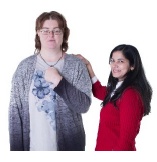 5
How we will reduce/eliminate restrictive practices
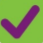 Building the capacity of Behaviour Support Practitioners
Developing policy and guidance materials
Education, training and advice to providers
Monitoring/analysing use of restrictive practices
Assisting states and territories in developing nationally consistent restrictive practice definitions and principles for authorisation.
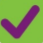 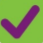 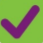 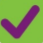 6
Behaviour Support Provider Requirements
Providers must be registered for specialist behaviour support (or be a registered sole trader)
Specialist Behaviour Support Providers must engage an NDIS behaviour support practitioner to deliver services
Practitioners must be considered suitable as an NDIS behaviour support practitioner to undertake assessments and develop behaviour support plans
Positive Behaviour Support Capability Framework
“provisional suitability”.
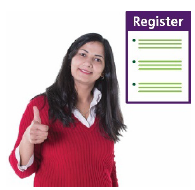 7
Positive Behaviour Support Capability Framework
Core Practitioner
Proficient Practitioner
Advanced Practitioner
Specialist Practitioner
8
Interim Response
CPD & Supervision
Functional
Assessment
Assessment Resource Toolkit for the PBS Capability Framework
STEP 1
Practitioner self-assessment
Supervisor or provider validation
STEP 2
Practitioner and supervisor evidence
STEP 3
NDIS Commission 
Verifies evidence
Determines suitability
Principles & Values
Reduce & Eliminate Restrictive Practice
Planning
Know it works
Implement
9
Developing a Behaviour Support Plan
For plans written after 1 July 2019 that include regulated restrictive practices, the NDIS behaviour support practitioner must develop:
An interim Behaviour Support Plan within 1 month
A comprehensive Behaviour Support Plan within 6 months, including a functional behaviour assessment 
Authorisation must be obtained using existing state or territory legislation
Interim and comprehensive behaviour support plans must be lodged with the NDIS Commission.
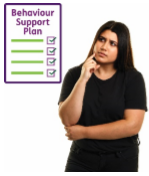 10
Implementing Provider Requirements
Providers must:
Keep records on the use of restrictive practices
Report monthly to the NDIS Commission on the use of regulated restrictive practices
Obtain authorisation using existing state or territory legislation 
Comply with reportable incident requirements if using unauthorised restrictive practices
Engage an NDIS behaviour support practitioner to develop behaviour support plans
Work with a NDIS Behaviour Support practitioner to implement positive behaviour support strategies and monitor outcomes for the person with disability
Support staff to receive appropriate training.
11
Further Information
For more information visit:
www.ndiscommission.gov.au


Or contact: 1800 035 544
This is a free call from landlines

Follow us on LinkedIn and Facebook
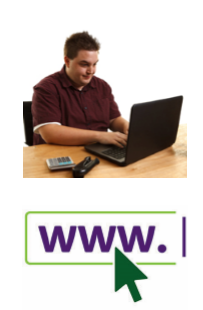 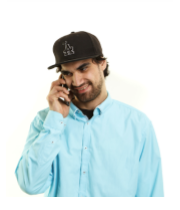 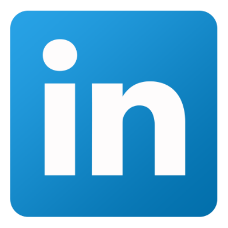 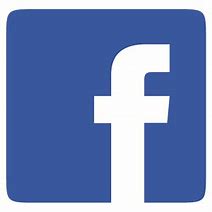 12
NDIS Quality and Safeguards Commission
Complaints and Reportable Incidents – June Roadshow
Complaints
2
Complaints
NDIS participants have the right to complain or provide feedback about the safety and quality of NDIS supports and services

NDIS providers must have effective complaints management and resolution arrangements in place

Complaints and feedback are an opportunity for 
providers to improve service delivery.
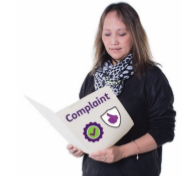 3
Code of Conduct
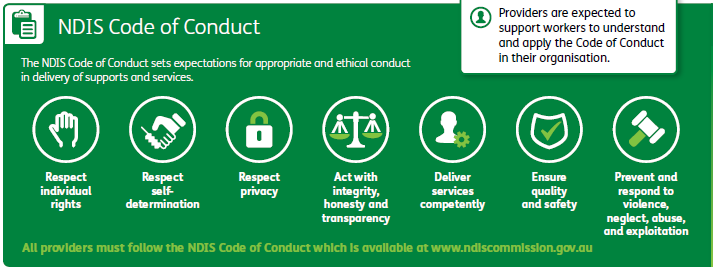 4
Who can make a complaint
Anyone can raise a complaint about the provision of supports and services by an NDIS provider, including:
a person with disability who is receiving, or is eligible to receive, supports or services from an NDIS provider
a worker employed or otherwise engaged by an NDIS provider (including volunteers)
friends or family of a person with disability.
5
Complaints process
We aim to help resolve a complaint quickly where possible


The process may include:
Requests for documents
Actions for providers
Facilitated meetings
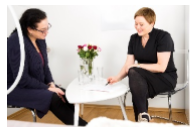 6
Reportable Incidents
7
Reportable Incidents
All registered providers must have an incident management system in place to records and manage incidents

Providers are required to notify us of reportable incidents that occur in connection with the delivery of NDIS supports and services

This does not replace existing obligations to report suspected crimes to the police and other relevant authorities. 

www.ndiscommission.gov.au/providers/reportable-incidents
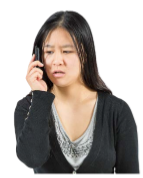 8
What is a Reportable Incident?
A serious incident or allegation which results in harm to an NDIS participant and occurs in connection with NDIS supports and services, including:
the death of a person with a disability
serious injury of a person with a disability
abuse or neglect of a person with a disability
unlawful sexual or physical contact with, or assault of, a person with a disability
sexual misconduct committed against, or in the presence of, a person with a disability, including grooming of a person with a disability for sexual activity
the unauthorised use of a restrictive practice in relation to a person with a disability
9
Timeframe to report incidents
Most Reportable Incidents must be notified to us within 24 hours of a provider’s key personnel being made aware of it.

A more detailed report about the incident and actions taken in response to it must be provided within 5 business days.

The unauthorised use of restrictive practice must be notified to us within 5 business days of a provider’s key personnel being made aware of it. 
If there is harm to a participant, it must be reported within 24 hours.
10
Action we can take
If a Reportable Incident raises a serious compliance issue, we have powers to take action, which may include:
requiring the provider to undertake specified remedial action 
carrying out an internal investigation about the incident
engaging an independent expert to investigate and report on the incident 
give information to police or refer to another body e.g. child protection authorities.
11
How to report an incident
To report an incident:

www.ndiscommission.gov.au/providers/reportable-incidents
12
Further Information
For more information visit:
www.ndiscommission.gov.au


Or contact: 1800 035 544
This is a free call from landlines


Follow us on LinkedIn and Facebook
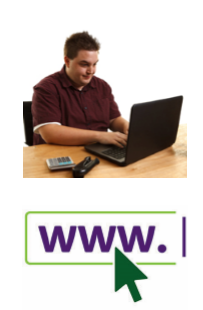 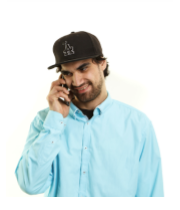 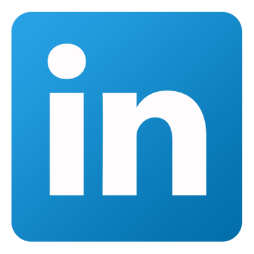 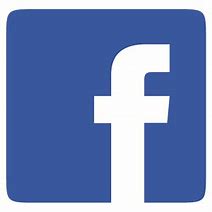 13
Questions?
14